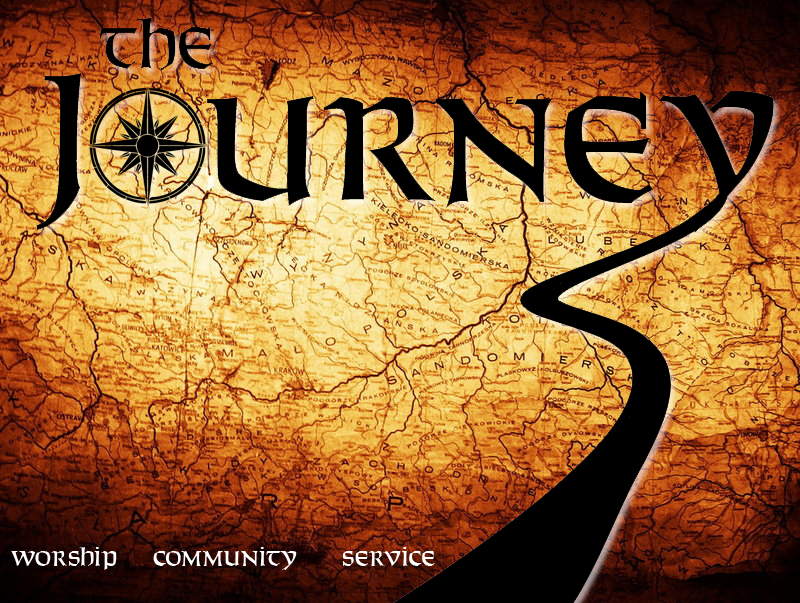 Week 40– 
		Following Jesus
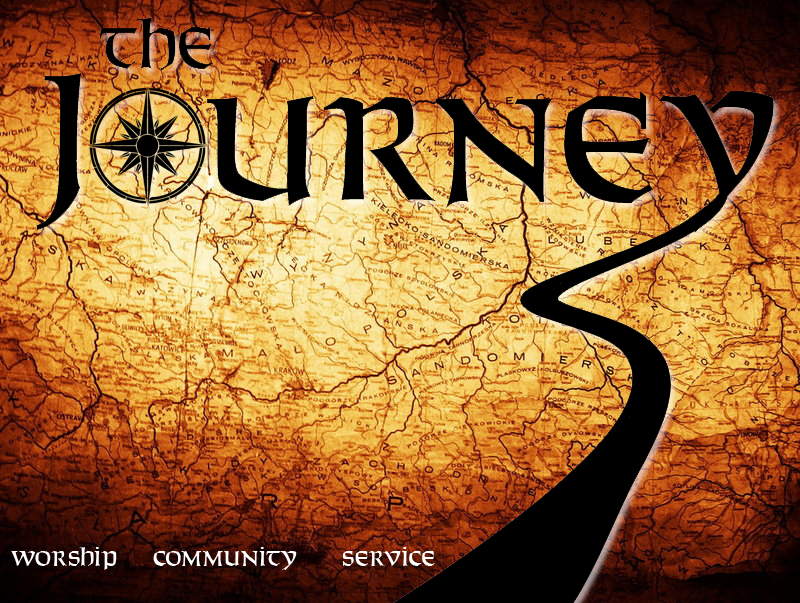 A disciple is a follower, a learner
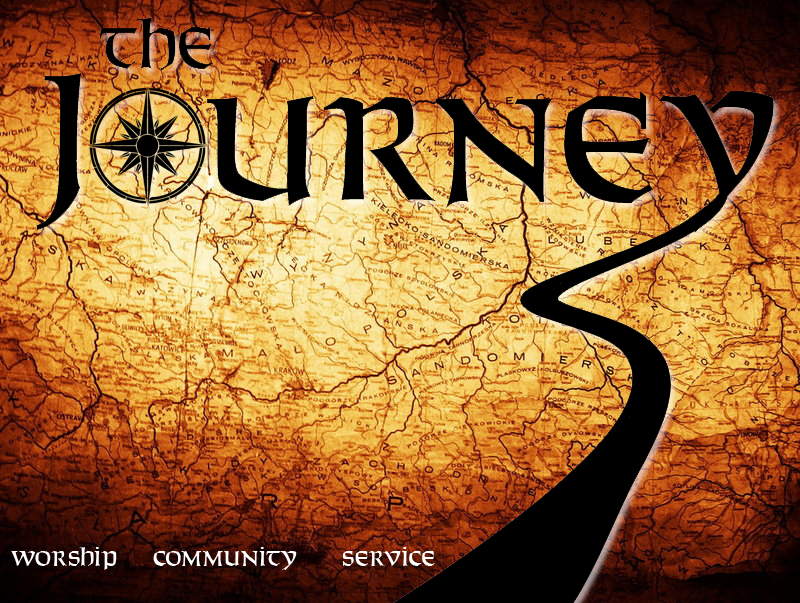 Attitudes:
“Why do I really need the church if my relationship with God is primarily personal”
“If other people wonder if I am a Christian that does not matter because I am the true judge of whether I am a Christian or not”
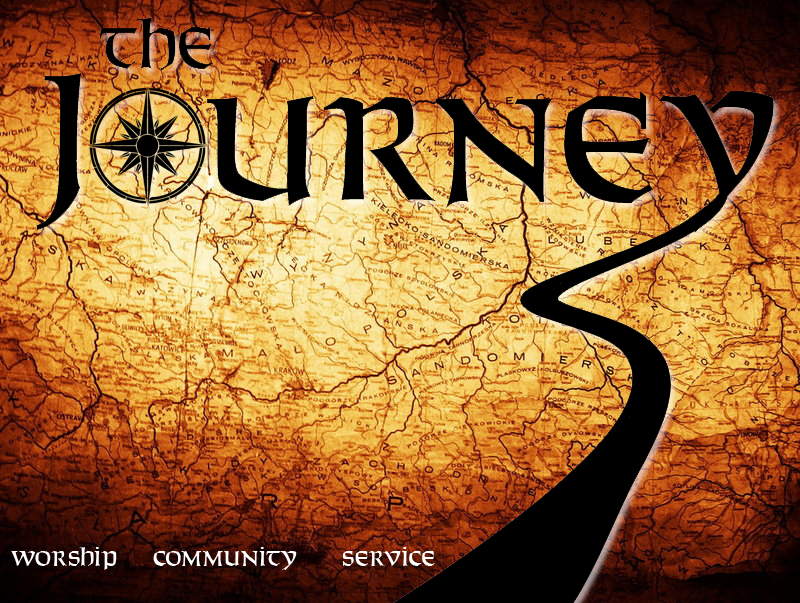 Question:
What truly is a disciple?
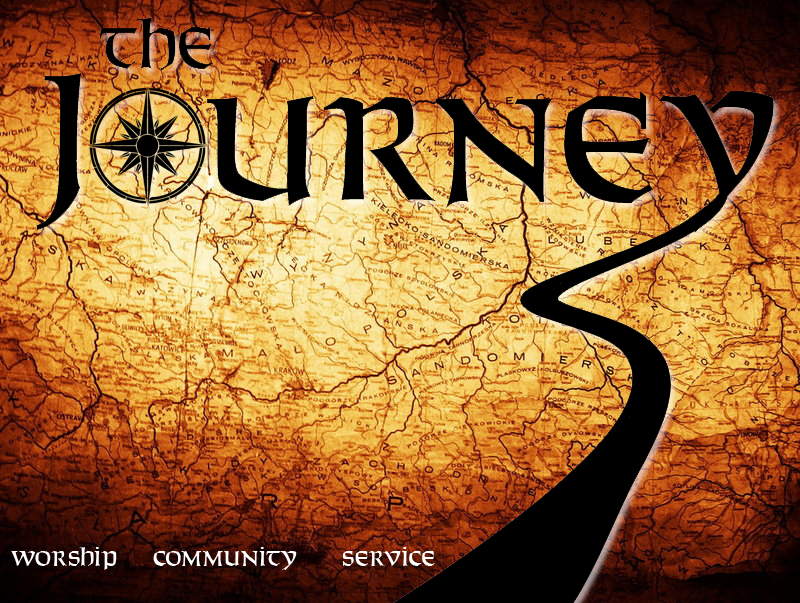 Abandonment of your life for the glory of God’s kingdom
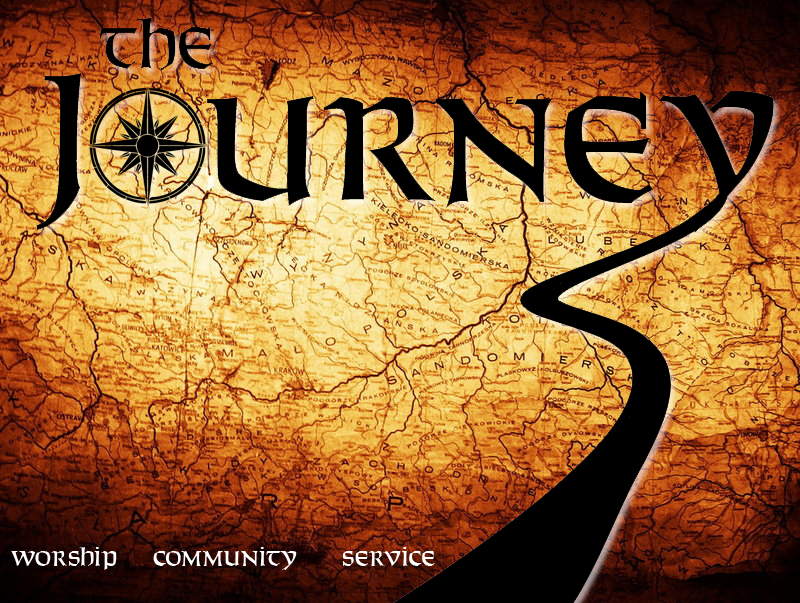 The Kingdom of God is the living, breathing leadership and authority of God here on earth. It’s all satisfying, beautiful, glorious, and mysterious.
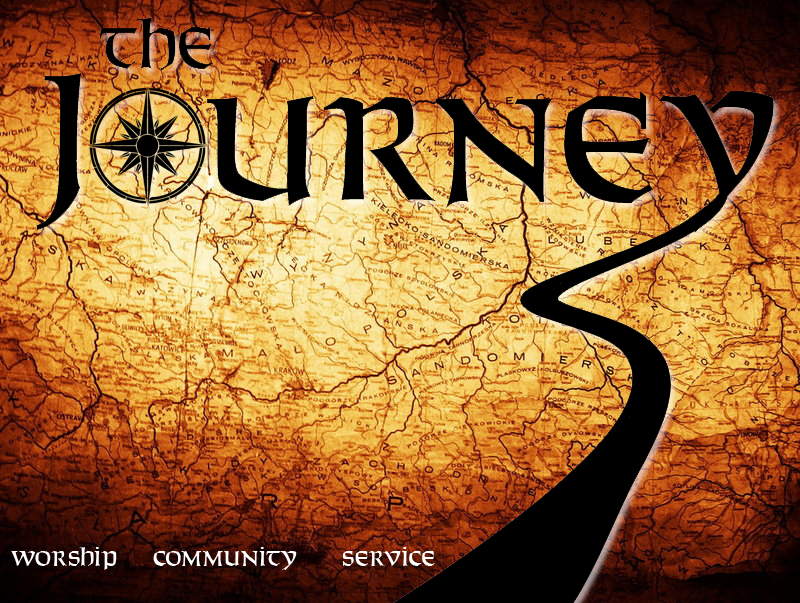 Following Jesus
involves changing your story/ kingdom. Following Jesus is living how He lived, loving how He loved, and doing what He did.
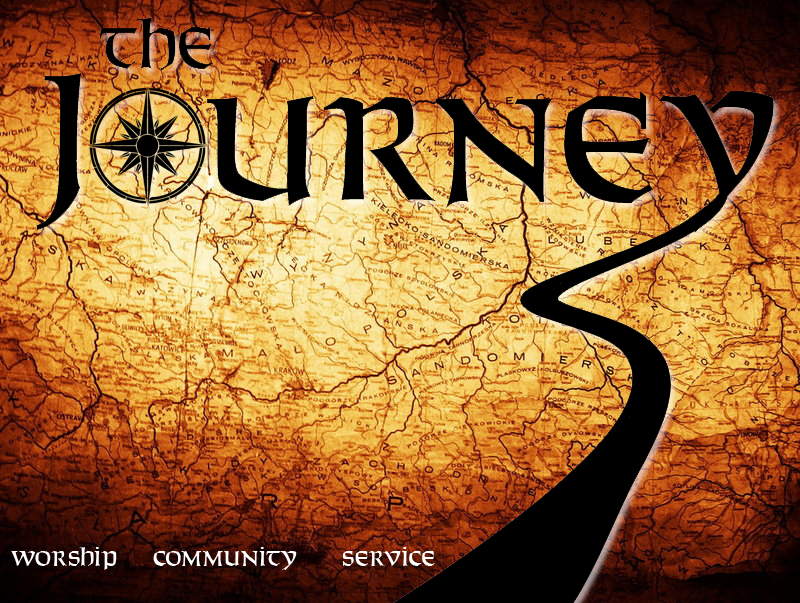 Following Jesus
involves Jesus continually changing you
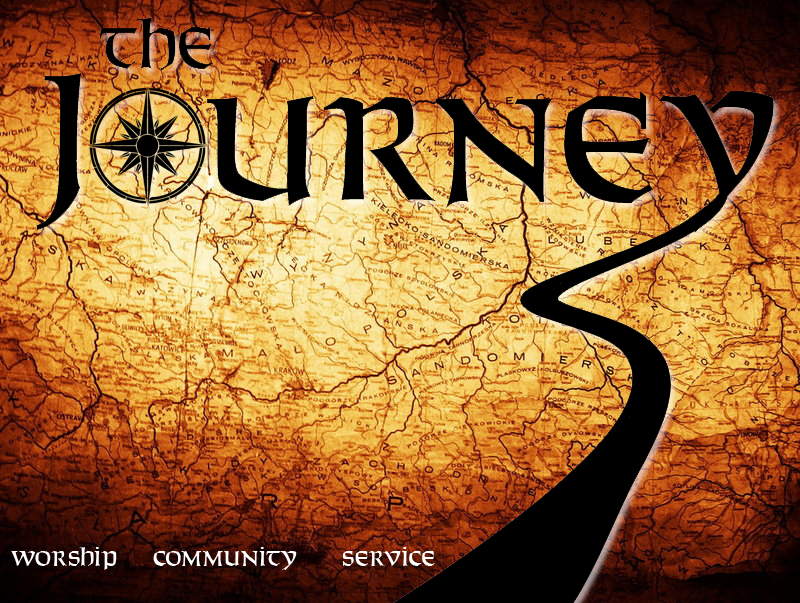 Philippians 2:12-13
“Continue to work out your salvation with fear and trembling, for it is God who works in you to will and to act according to His good pleasure.”
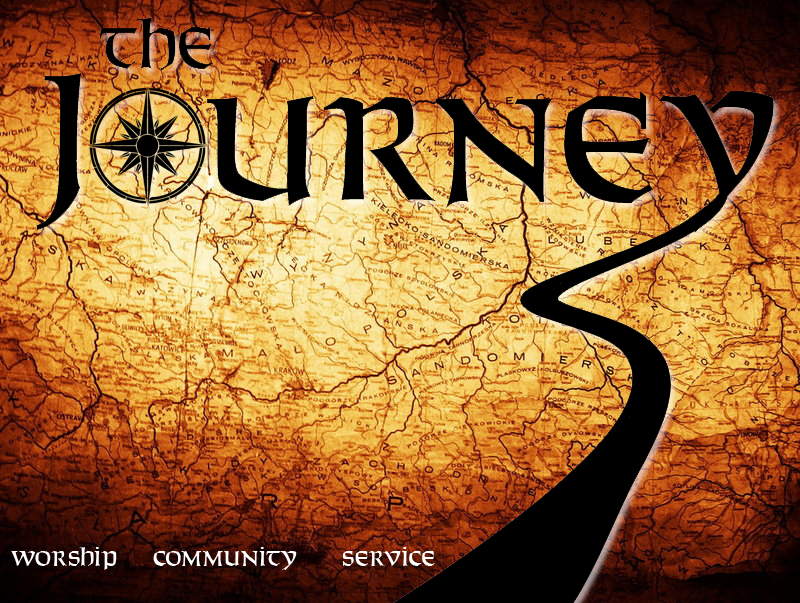 2 Corinthians 13:5
Examine yourself to see whether you are in the faith; test yourselves. Do you not realize that Christ Jesus is in you – unless , of course, you fail the test?”
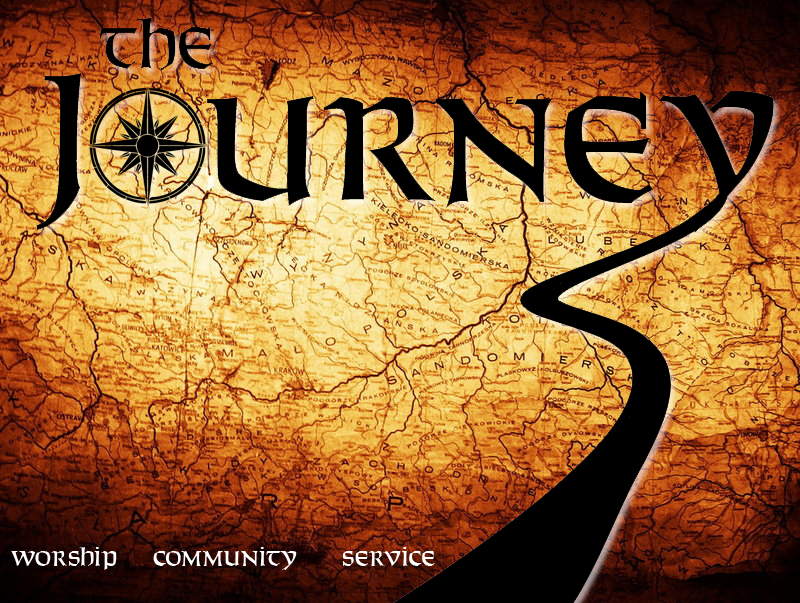 Following Jesus
is being committed to His mission
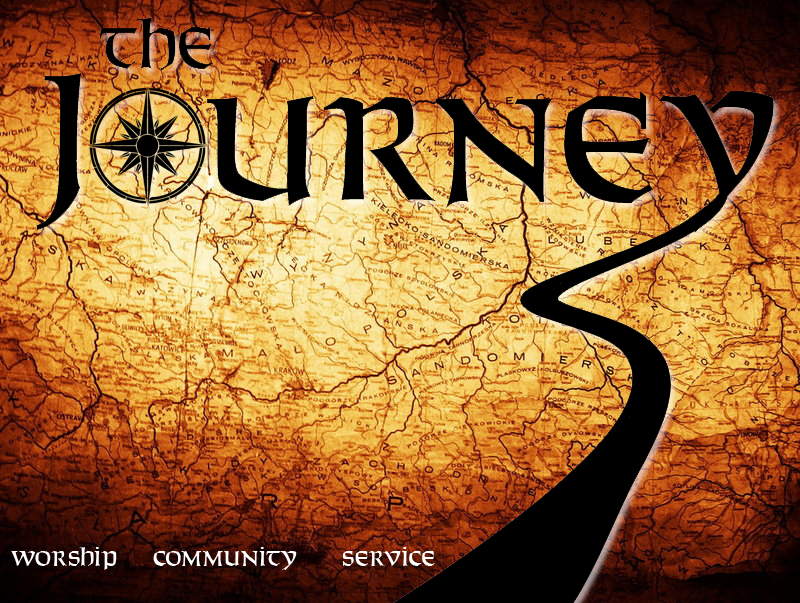 A Disciple of Jesus
is someone who has changed their story/kingdom, continually is being changed by Christ, and is committed to the mission of Christ